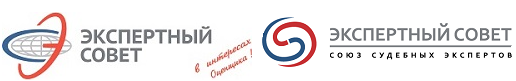 Комплексный подход к судебной экспертизе в финансово-экономических спорах
Лебединский В.И.
2019, Нижний Новгород
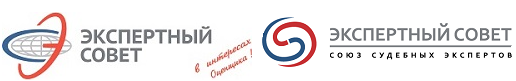 Круг вопросов
2
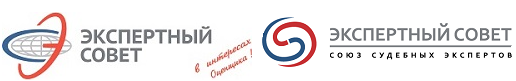 Досудебная стадия: собственная позиция
3
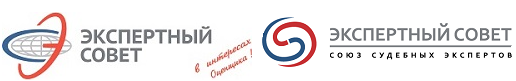 Досудебная стадия: оспаривание позиции оппонента
4
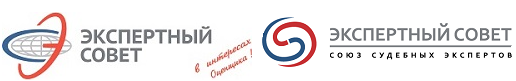 Выбор эксперта (организации)
5
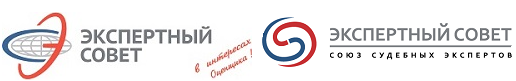 Выбор эксперта
6
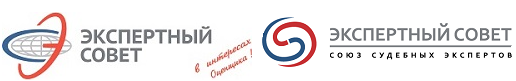 Отвод эксперта
7
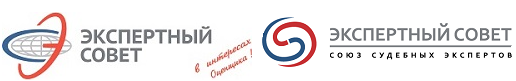 Подготовка рецензии: авторы
8
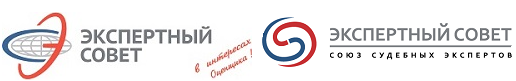 Низкое качество ЗЭ
Выбор по цене
Выбор «привычных»
Непрофессионализм
Заинтересованность
Отсутствие реальной ответственности
9
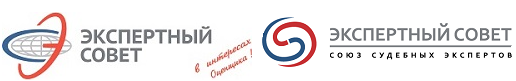 Привлечение специалиста
10
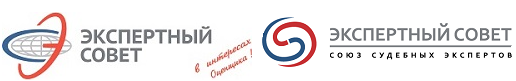 Рецензия как доказательство
11
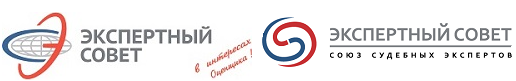 Как пошла практика
Поддержали
1) Постановление Арбитражного суда Северо-Западного округа от 31.08.2018 N Ф07-7424/2018 по делу N А56-7742/2017:
2) Постановление Арбитражного суда Центрального округа от 14.02.2018 N Ф10-6266/2017 по делу N А62-5859/2016:
3) Постановление Четвертого арбитражного апелляционного суда от 03.09.2018 по делу N А19-16191/2017:
4) Постановление Восемнадцатого арбитражного апелляционного суда от 10.05.2018 N 18АП-4999/2018 по делу N А76-18428/2017:
5) Постановление Тринадцатого арбитражного апелляционного суда от 20.02.2018 N 13АП-31912/2017 по делу N А56-78296/2016:
6) Апелляционное определение Ростовского областного суда от 17.01.2019 по делу N 33-604/2019
Не поддержали
1) Постановление Девятнадцатого арбитражного апелляционного суда от 27.11.2018 N 19АП-6880/2016 по делу N А08-4146/2016:
2) Постановление Одиннадцатого арбитражного апелляционного суда от 20.07.2018 N 11АП-8802/2018 по делу N А49-3284/2017:
3) Постановление Одиннадцатого арбитражного апелляционного суда от 29.11.2018 N 11АП-15911/2018 по делу N А65-21086/2018:
4) Постановление Тринадцатого арбитражного апелляционного суда от 13.02.2019 N 13АП-31915/2018 по делу N А56-76373/2015:
12
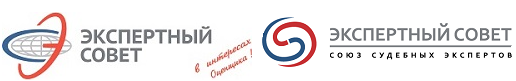 Оформление рецензии
Требования к оформлению заключения, фактически представляющему собой мотивированные объяснения стороны относительно дефектов судебной экспертизы, законом не установлены (№ 305-ЭС17-11486 25.01.2018г. )
Подписка об уголовной ответственности
13
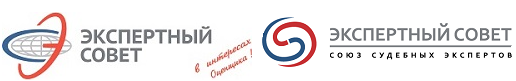 Представление рецензии в суд
изложение основных тезисов рецензии в основном документе стороны с приложением рецензии;
	изложение содержательной части рецензии в основном документе стороны полностью;
	устное оглашение основных тезисов рецензии в рамках судебного заседания;
      допрос судебного эксперта;
      допрос специалиста.

Основной вариант – ходатайство о назначении повторной экспертизы.
14
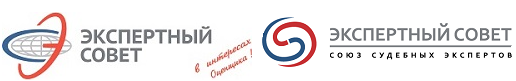 Критерии оценки ЗЭ
«Статья 8. Объективность, всесторонность и полнота исследований (ФЗ от 31 мая 2001г. N 73-ФЗ "О государственной судебно-экспертной деятельности в РФ")
Эксперт проводит исследования 
объективно (1), 
на строго научной и практической основе, в пределах соответствующей специальности (2)
всесторонне (3) 
и в полном объеме (4).
Заключение эксперта должно основываться на положениях, дающих возможность проверить (5) 
обоснованность (5.1) 
и достоверность (5.2) сделанных выводов 
на базе общепринятых научных и практических данных (6).»
15
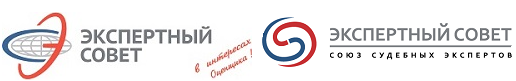 Допрос эксперта
Квалификация
Формальные нарушения (оформление, выход за пределы компетенции, самостоятельный сбор доказательств и т.п.)
Существенные нарушения
16
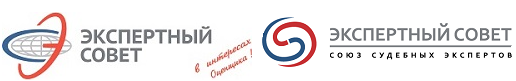 Существенность различий
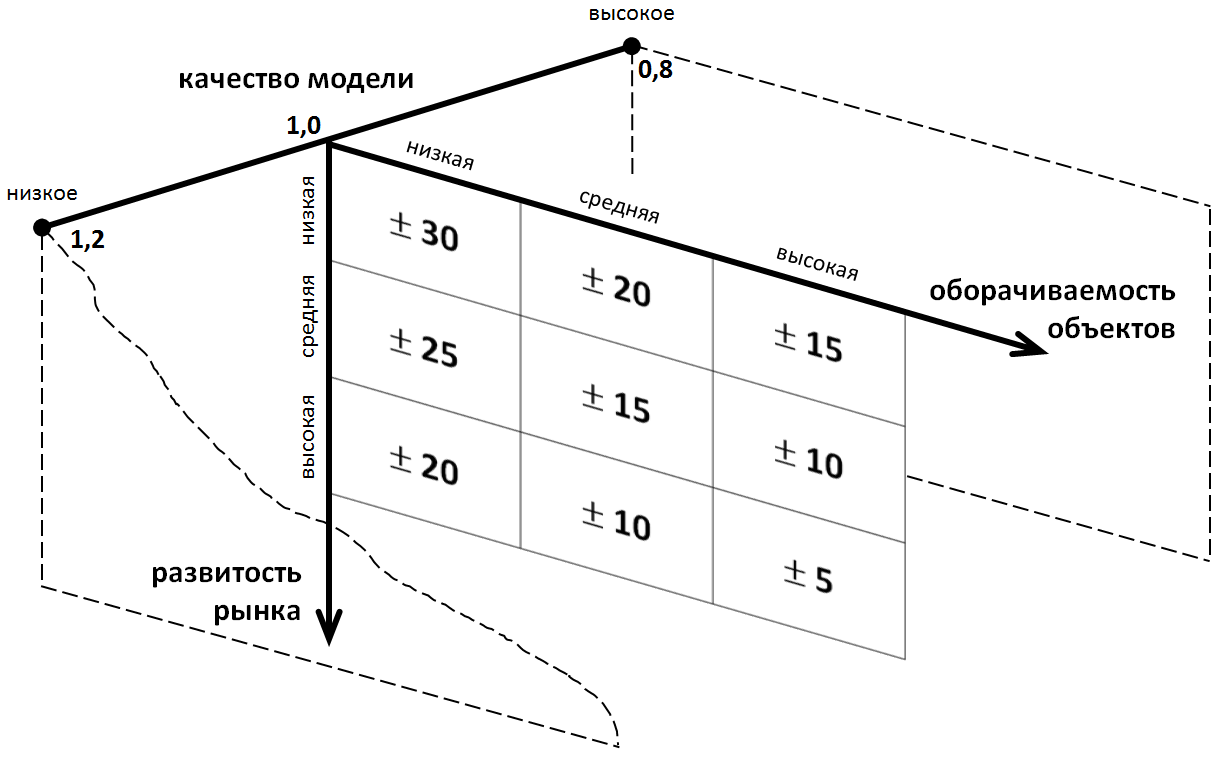 А.В. Каминский, М.О. Ильин, 
В.И. Лебединский и др. 
Экспертиза отчетов об оценке: 
Учебник. 2-е издание. – М.: Компания 
«Про-Аппрайзер», 2015. – 272 с.
ISBN 978-5-504-03007-4
17
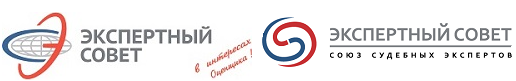 Существенность при банкротстве
«Неравноценные сделки в банкротстве: ключевые проблемы оспаривания». Н. Покрышкин, М. Шабалина. Журнал «Арбитражная практика для юристов».
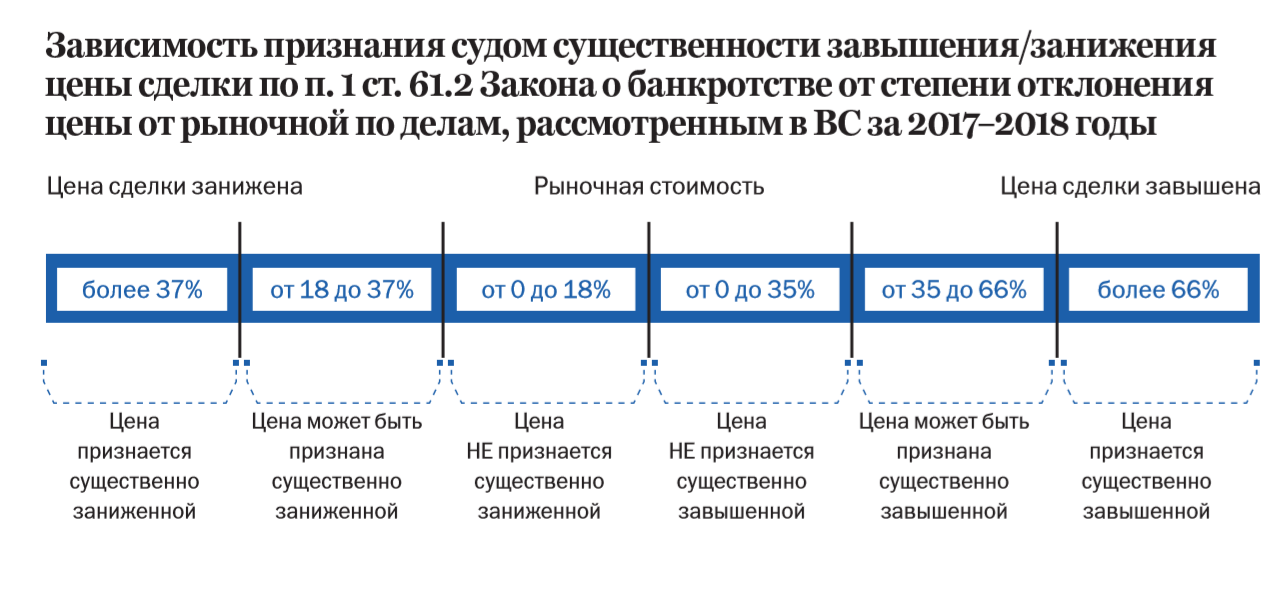 18
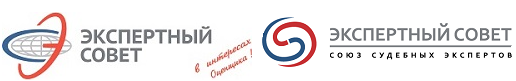 Спасибо за внимание!
ЛЕБЕДИНСКИЙ Владимир Игоревич

Первый вице-президент, Председатель Экспертного совета
Ассоциации «СРОО «Экспертный совет»
Заместитель председателя Правления 
Союза судебных экспертов «Экспертный совет»

http://srosovet.ru/
https://www.facebook.com/groups/437500082966055/
(800) 200-2950, (495) 626-2950
mail@srosovet.ru
г.Москва, Хохловский пер., 13, стр. 1
19